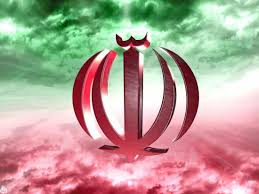 بسم الله الرحمن الرحیم
کاری از اتحادیه انجمن های اسلامی دانش آموزان شهرستان رضوانشهر(پسرانه)
قرارگاه خاتم الانبیاء
استان گیلان
سال تحصیلی: 94 - 93
سیر فکری و تربیتی
وَ لْتَكُن مِّنكُمْ أُمَّةٌ یَدْعُونَ إِلیَ الخَْیرِْ وَ یَأْمُرُونَ بِالمَْعْرُوفِ وَ یَنْهَوْنَ عَنِ الْمُنكَرِ وَ أُوْلَئكَ هُمُ الْمُفْلِحُونَ
آل عمران  /آیه 104
باید از میان شما، جمعی دعوت به نیكی و امر به معروف و نهی از منكر كنند! و آنها همان رستگارانند.
حدیث : رسول اکرم صلى ‏الله ‏عليه ‏و ‏آله :
وَ الْجِهَادُ عَلى‏ أَرْبَعِ شُعَب ٍ : عَلَى الْأَمْرِ بِالْمَعْرُوفِ ، وَ النَّهْيِ عَنِ الْمُنْكَر ِ ، وَ الصِّدْقِ فِي الْمَوَاطِنِ ، وَ شَنَآنِ الْفَاسِقِين‏
جهاد بر چهار قسم است:  
     1 ـ امر به معروف                2 ـ نهى از منكر
 3 ـ راستى در هنگامه شكيبائى          4 ـ دورى از گناهكار.
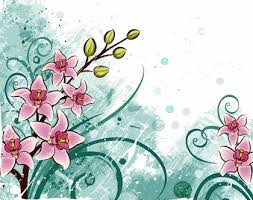 آیین مقدس اسلام در كنار دیگر برنامه‌های فردی و اجتماعی خود ،
 
                      ازپیروانش می خواهدکه  نسبت به
آنچه که از پیروانش می بینند بی تفاوت نباشند.   
 
  بلکه آنها را بسوی خوبی ها فرا خوانده وازبدی ها باز دارند
این دو وظیفه اساسی، امر به معروف و نهی از منكر نام دارد.
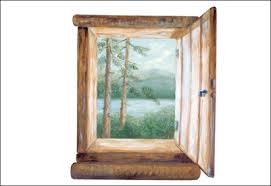 امام علی (ع) فرمودند:
امر کردن به معروف افضل

عمل های همه آفریدگان است.
نیتش را برای خداخالص باشد وازاو مدد گیرد.
آگاهی به شروط امر به معروف ونهی از منكر داشته باشد و معروف و منكر را بشناسد.
سخنش منطقی و كلامش ساده و مختصر و مفید باشد.
با تفاوتهای اخلاقی و روحی مردم آشنا باشد.
وظایف آمرین به
معروف ونهی از منکر
دارای اعتدال و میانه روی باشد
نصیحت­گر مردم باشد و با آنها با مدارا 
و رفاقت رفتار كنند.
در این امر شكیبا باشد و قضاوت عجولانه نداشته باشد.
خودش عامل به معروف و تارك منكر باشد و به عیبهای خودش متوجه باشد.
شرایط امر به معروف
1 - آمر و ناهی، معروف و منكر را بشناسند.
2 -آمر و ناهی احتمال تأثیر در امر به معروف و نهی از منكر را بدهند.
3 - تارك معروف و عامل به منكر بر ادامه شیوه خود اصرار داشته باشد.
4 - امر به معروف و نهی از منكر موجب ضرر و مفسده‌ای نباشد
مراتب امر به معروف ونهی ازمنکر
برای امر به معروف و نهی از منكر سه مرحله متصور شده است:
1 - انكار قلبی؛ یعنی ناراحتی خود را از منكر آشكار كند؛ چهره در هم كشیدن، روی گرداندن، ترك رفت وآمد و...
2 - انکار زبانی؛ یعنی اگر می داند از مرحله اول نتیجه نمی گیرد باید بازبان نرم، او را متوجه خطایش
کنند . ودرصورت عدم تأثیر بایستی با لحن آمرانه امر ونهی کند . ودر هرحال رعایت درجات تندی
را بنماید ودراین امر ونهی مرتکب خلاف نشود.
3 – اقدام عملی ؛ گاه ممکن است منکر چنان ریشه دار شده باشدکه نیازمند عمل باشد. منتهی
مراتب راباید درنظر گرفت وازمرحله سبکتر باید شروع کرد .مانند شکستن آلات لهو ولعب 
ریختن شراب و گرفتن مال مغصوب و...
شیوه های امر به معروف
1 - هماهنگی در گفتار و رفتار
2 - احترام به شخصیت افراد.
3 - پرهیز از افراط در تندی و بد زبانی
4 - جلب اعتماد
5 - احترام به عقاید دیگران
آداب امر به معروف
در هر كاری آدابی نهفته است و این آداب در امر به معروف و نهی از منكر به شرح ذیل است:
۱- تجسس نكند؛ از دخالت در زندگی خصوصی مردم بپرهیزد كه این كار خود امری حرام است.
۲- صبور باشد. زیرا ریشه كنی منكر به سرعت ممكن نیست.
۳-قطع رحم نكند؛ باید دانست كه دستورات اسلام مكمل یكدیگرند و اجرای هیچ یك نباید مانع    
                   اجرای دیگر فرایض شود.
۴- آبرو بری نكند.
۵- خود را فراموش نكند.
آثار امر به معروف و نهی از منكر
آثار اجتماعی
آثار فردی
نجات از قهر خدا با ناراحت شدن از انجام منكر
اجرای احکام اسلام
كم نشدن عمر و روزی
برقراری عدالت اجتماعی
شریك شدن در همه ثواب‌ها
آباد شدن زمین ها
كسب رضایت خدا
استواری نظام اسلامی
سلامتی دین و دنیا
امنیت
خلیفه خدا در روی زمین بودن
قدرتمندکردن مومنان
ثواب فراوان
پاکیزگی کسب وکار
علل مهجوریت و ترك امر به معروف و نهی از منكر
۱- ترس از مرگ و یا به خطر افتادن منافع دنیوی.
۲- حیا و خجالت، بی­‌ تفاوتی
3 - جهل و نادانی.
۴- طمع رسیدن به منافع مادی.
۵- ضعف و كوچكی نفس.
۶- بی‌تأثیر دانستن امر به معروف و نهی از منكر.
۷- ترك وظیفه به گمان خود سازی.
پیامد های ترك امر به معروف و نهی از منكر
سستی نمودن از امر به معروف و نهی از منكر، و جلوگیری ننمودن از ظلم ستمكاران، نه تنها حلم نیست                              بلكه خمودی است كه از ملکات رذیله به شمار می‌رود.
آثار فردی ترك امر به معروف و نهی از منكر
1- بی تفاوتی به دین و ضعف ایمان
۲- همان‌گونه كه عامل به این فریضه در ثواب شریك است، تارك آن نیز در گناه آن شركت دارد
۳- محرومیت از سعادت و حیات معنوی
4 - دشمن خدا بودن؛ پیامبر اكرم(ص): به راستی خداوند دشمن می دارد مومن ناتوانی را كه 

دین ندارد. به آن حضرت عرض كردند: مؤمن ناتوانی را كه دین ندارد، كیست؟ فرمود: كسی كه 

نهی از منکرنكند.
آثار اجتماعی ترك امر به معروف و نهی از منكر
۱- شیوع مفاسد اجتماعی و تبدیل منكر به معروف؛
۲- فراموشی خوبی‌ها و تسلط اشرار؛
۳- عقوبت الهی؛ رسول خدا صلّی اللَّه علیه و آله و سلّم فرمود: هر گاه امت من امر به معروف و نهی از منكر را ترك كند، بایستی آماده عذاب خداوند متعال باشد.
۴- از بین رفتن برکت در زندگی
۵- پیكار با خدا؛ پیامبر -صلّی اللَّه علیه و آله-: «وقتی امتم امر به معروف و نهی از منكر را به هم سپرند باید آماده جنگی با خداوند متعال باشند.
داستانی زیبا در مورد امر به معروف ونهی از منکر
یک کشاورز در مزرعه اش تخم مـی کاشت،  همینطور که تخم ها را به اطراف           می پاشید؛بعضی در گذرگاه کشتزار می افتادند و پرنده ها می آمدند و آنها را     می خوردند،بعضی نیز روی خاکی افتاد که زیرش سنگ بود، که تخم ها روی آن خاک کم، خیلی زود سبز می شدند،ولی وقتی  خورشید سوزان روی آنها می تابید همه می سوختند و از بین می رفتند،زیرا ریشه عمیقی نداشتند.بعضی از تخم ها لابه لای خارها افتاده و خارها و تخم ها با هم رشد می کردند و ساقه های جوان گیاه زیر فشار خارها خفه می شدند،ولی مقداری از این تخم ها روی خاک خوب افتاده و از هر تخم ،سی، شصت و حتی صد تخم دیگر بدست می آمد.در این موقع شاگردانش پیش عیسی علیه السلام آمدند و پرسیدند،چرا همیشه حکایت هایی تعریف می کنید که فهمیدنش سخت است؟بعد به آنها گفت:گذرگاه کشتزار که تخم ها روی آن افتاده،دل سخت ِ کسی را نشان می دهد، که گرچه مژده ی سلطنت خداوند را      می شنود ولی آن را نمی فهمد، بعد شیطان سر می رسد و تخم ها را از قلب او             می دزد.
خاکی که زیرش سنگ بود، دل کسی را نشان می دهد که تا پیغام خدا را می شنود فوری با خوشحالی آن را قبول می کند،ولی چون آن را سرسری می گیرد،این پیغام در دل او ریشه ای نمی دواند و تا آزار و اذیتی بخاطر ایمانش می بیند شور و حرارتش را از دست می دهد و از ایمان بر می گردد.زمینی که از خارها پوشیده شده بود حالت کسی را نشان می دهد که پیغام خدا را می شنود ولی نگرانی های زندگی و عشق به پول، کلام خدا را در او خفه می کنند و او خدمت موثری برای خدا نمی کند.و اما زمین خوب دل ِ کسی را نشان می دهد که به پیغام خدا گوش می دهد و آن را می فهمد و این پیغام را به دیگران نیز می رساند،و سی، شصت و حتی صد نفر به آن ایمان می آورند.
نتیجه گیری:
ملاحظه می فرمائید که از راه مثل و حکایت، چگونه مردم را از «آنچه درست نیست»

 بر حذر می دارد، و روشن می کند که این ایمان قوی و ریشه دار است که کار ساز

 است و انسانی که چنین ایمانی دارد می تواند با دعوت و تبلیغ خود، با امر به معروف 

و نهی از منکر خود، دیگران را نیز به سَمت ایمان واقعه ای هدایت و راهنمایی کند.
«ایمان واقعی داشته باشید»